Figure 9. The UP state facilitates the response to the intracellularly injected 50 Hz sinewave current. (A) ...
Cereb Cortex, Volume 13, Issue 11, November 2003, Pages 1219–1231, https://doi.org/10.1093/cercor/bhg104
The content of this slide may be subject to copyright: please see the slide notes for details.
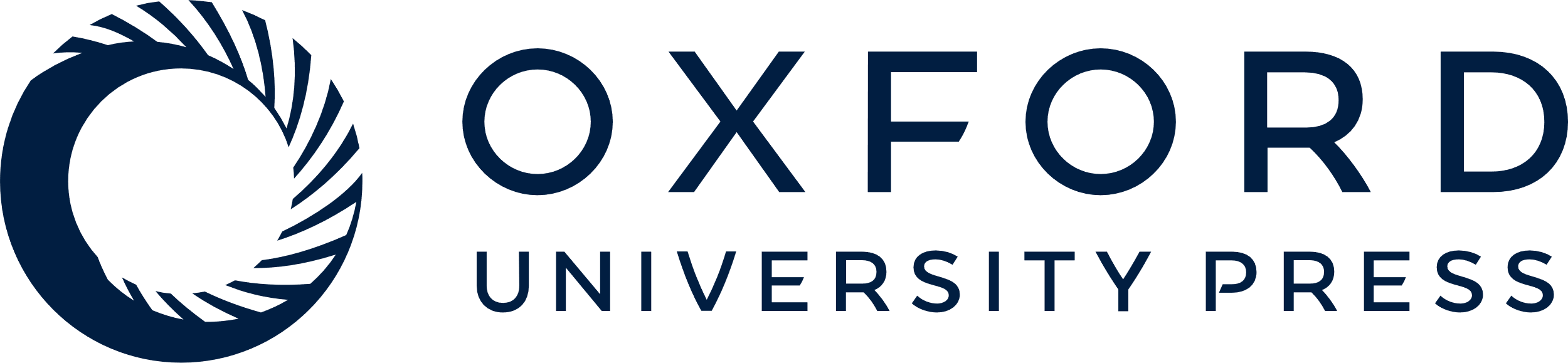 [Speaker Notes: Figure 9. The UP state facilitates the response to the intracellularly injected 50 Hz sinewave current. (A) During the UP state, the cell generates single action potentials that are phase locked to near the peak of the 50 Hz sine wave. (B) Expansion of part of the response in (A) for illustration.


Unless provided in the caption above, the following copyright applies to the content of this slide:]